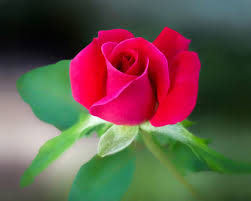 স্বাগতম
শিক্ষক পরিচিতি
মোছাঃ মনজিলা পারভীন
সহকারী শিক্ষক
মন্ডলপাড়া সরকারি প্রাথমিক বিদ্যালয়। 
রৌমারী, কুড়িগ্রাম ।
শিক্ষক   পরিচতিঃ
পাঠ পরিচিতি 
বিষয়ঃ বাংলাদেশ ও বিশ্বপরিচয় 
শ্রেণিঃ তৃতীয় ।
পাঠের শিরোনামঃ পরিবেশ দূষণ
পাঠ্যাংশঃ মানুষ ......দেখানো হল।
শিখনফলঃ
৭.1.1. বিভিন্ন ধরণের পরিবেশ দূষণ সম্পর্কে বলতে পারবে
এসো ছবি দেখি
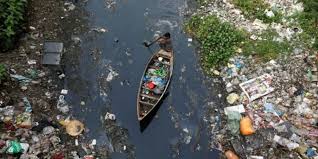 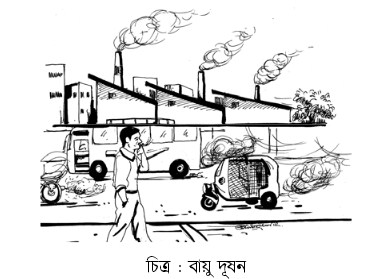 পানি দূষোণ
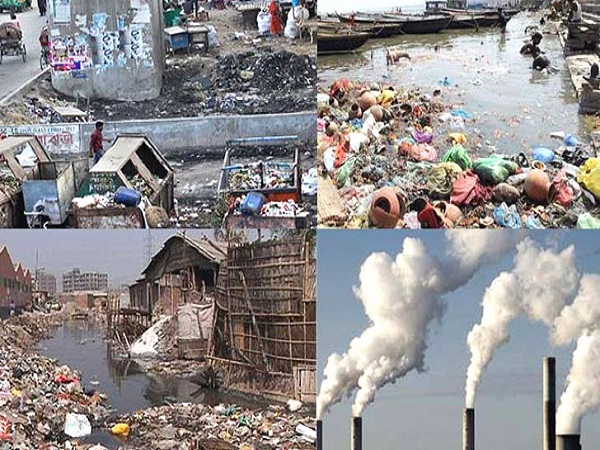 পাঠের শিরোনাম ঘোষণা-
পরিবেশ দূষণ
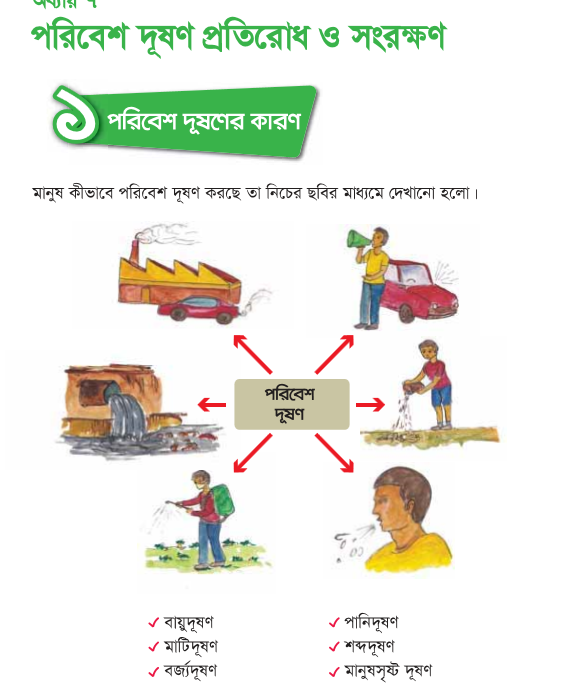 মূল্যায়নঃ
১। পানি দূষণ কাকে বলে?
২। বায়ু দুষণ কাকে বলে?
সবাইকে শুভেচ্ছা জানিয়ে শেষ করছি
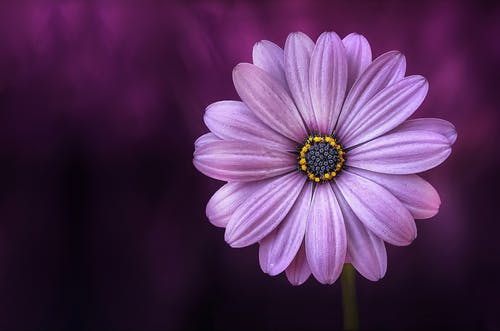